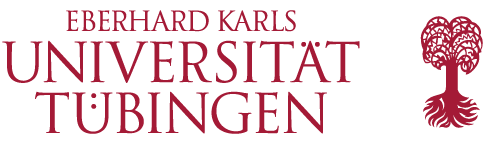 Thorsten Stafforst – RNA-based technologies
Site-directed RNA base editing – A marketable innovation
Chemistry  +  Bioengineering
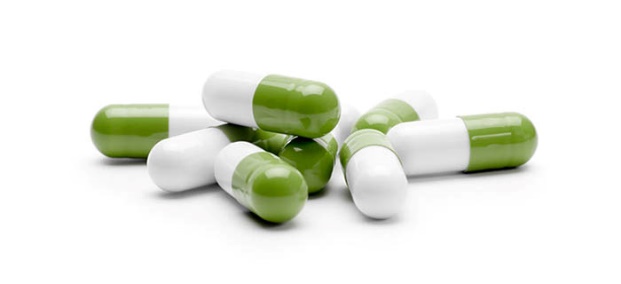 Tools
Drugs
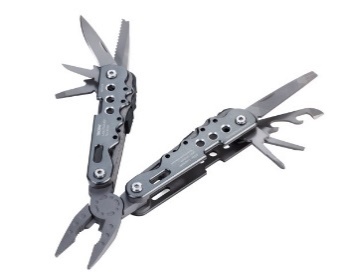 that target RNA
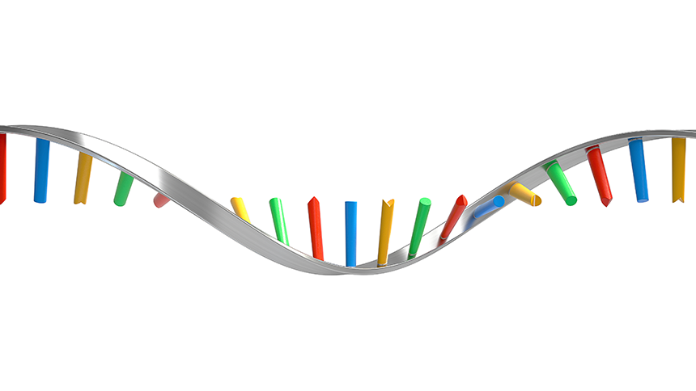 EIC – ERC Workshop Gene and Cell Therapy – June 2021
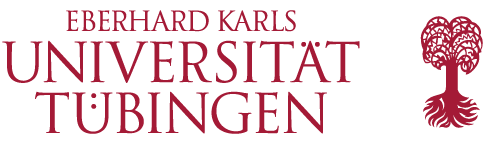 Thorsten Stafforst – RNA-based technologies
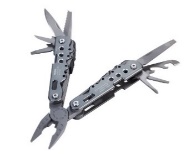 Site-directed RNA base editing
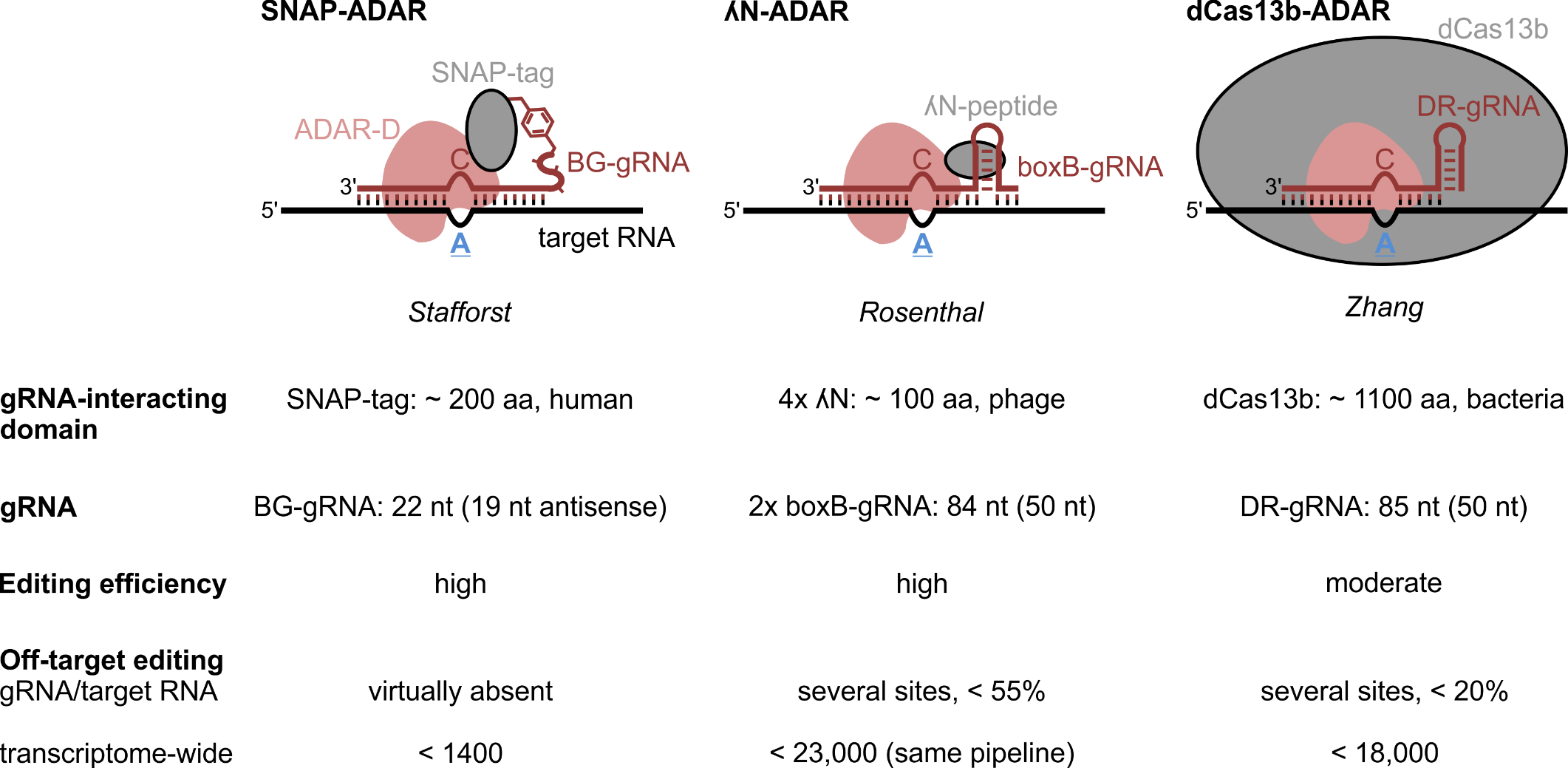 Chemistry  +  Bioengineering
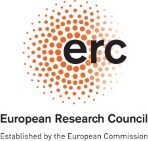 Science 2017
ACIE 2012
Nat. Meth. 2018
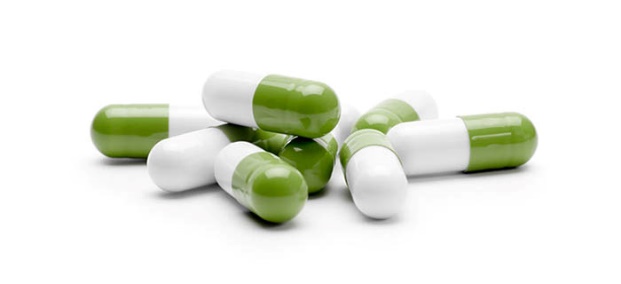 Tools
Drugs
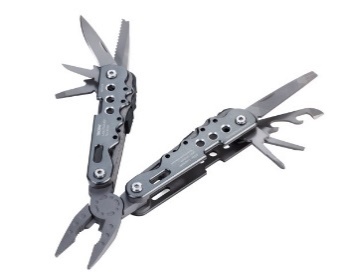 that target RNA
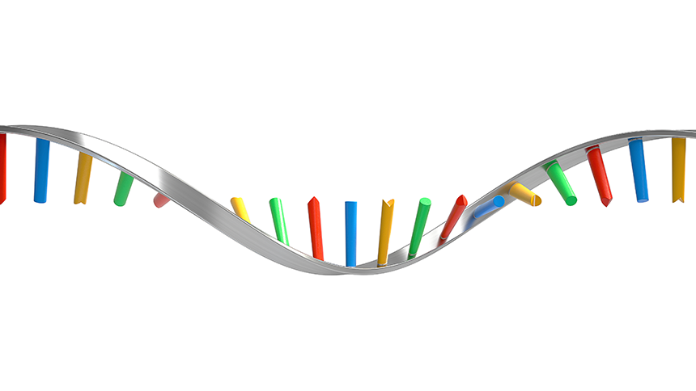 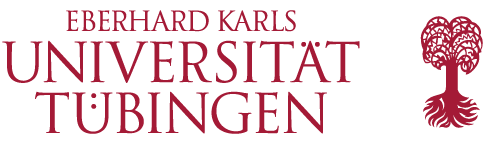 Thorsten Stafforst – RNA-based technologies
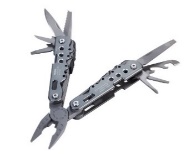 Site-directed RNA base editing
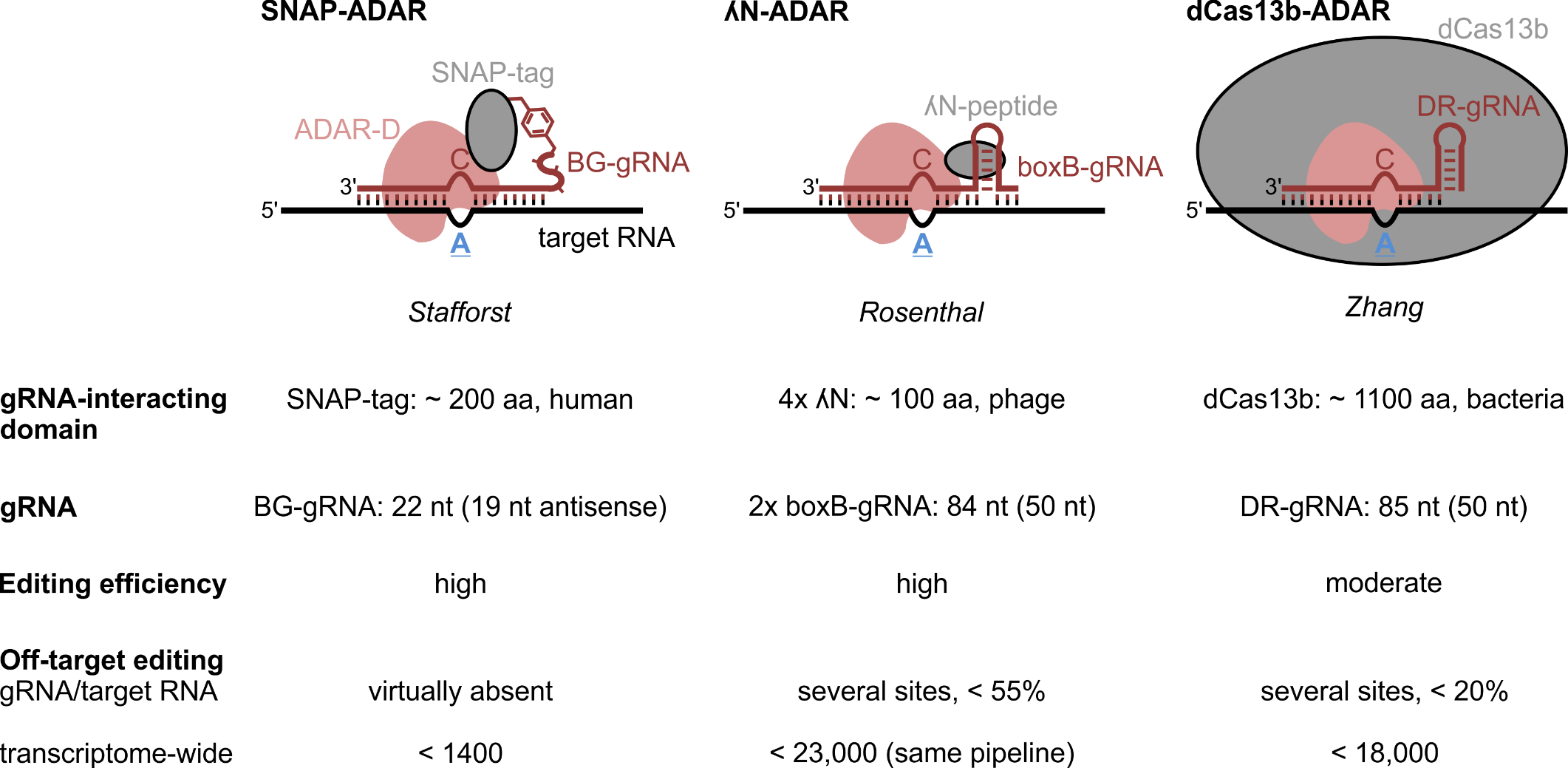 Chemistry  +  Bioengineering
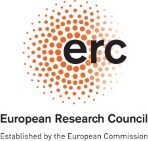 Science 2017
ACIE 2012
Nat. Meth. 2018
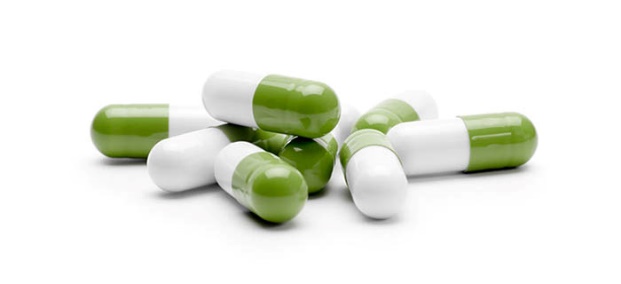 Tools
Drugs
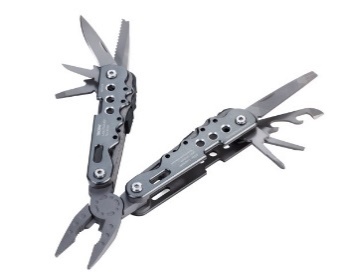 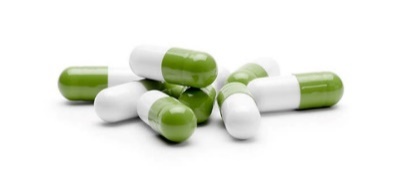 RESTORE
◦ chem. mod. ASO
◦ harness endog. ADAR
◦ highly precise A-to-I
◦ novel drug platform
◦ dosable, reversible
 safer, patient compliance (?)
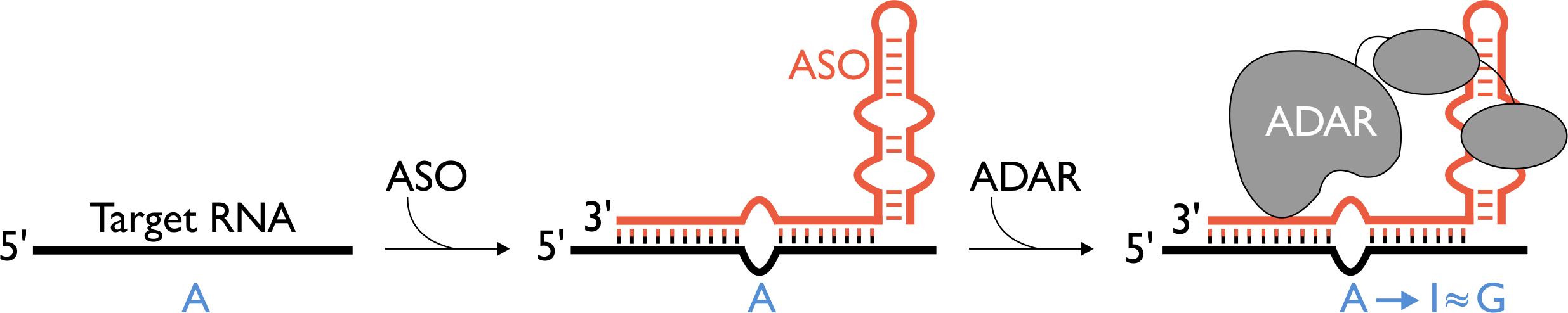 that target RNA
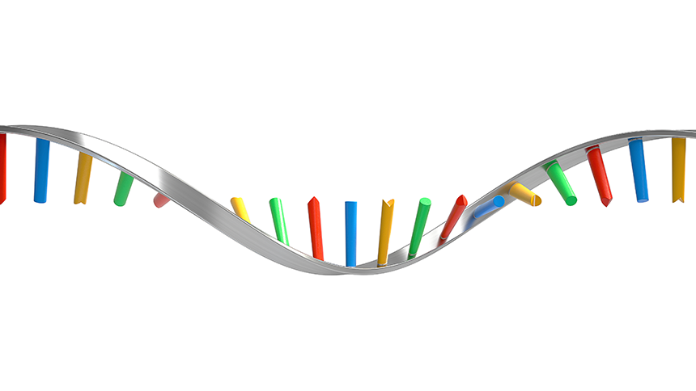 Stafforst  Nat. Biotech. 2019
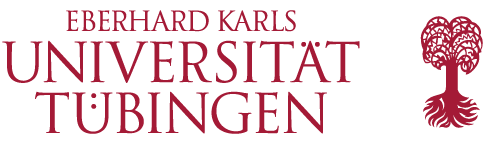 Thorsten Stafforst – RNA-based technologies
The promise of therapeutic RNA base editing
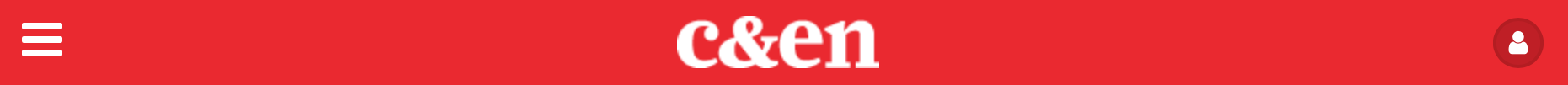 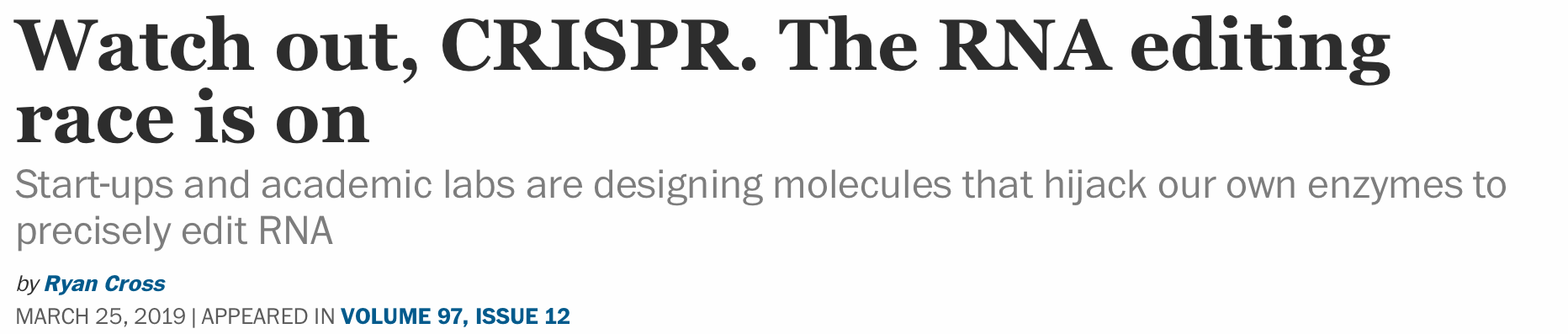 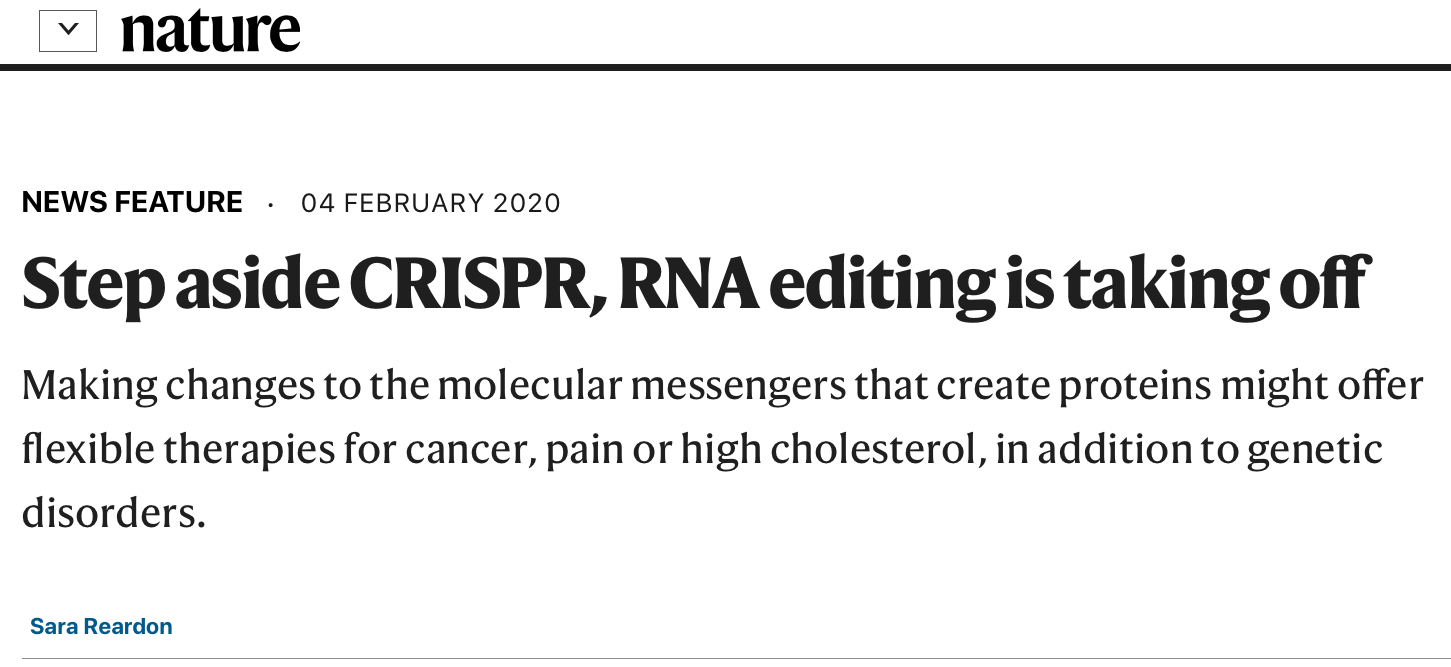 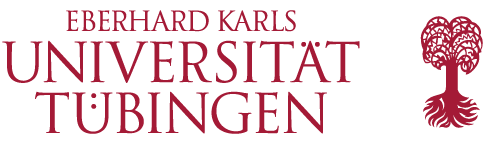 Thorsten Stafforst – RNA-based technologies
The promise of therapeutic RNA base editing
DNA editing
RNA therapy
+ Versatile editing capability
– Unmet safety issues
+ Clinically proven concept
– No editing capability
siRNA,  ASO
(mRNA)
CRISPR
RNA editing
+ Editing capability
+ Promising safety profile
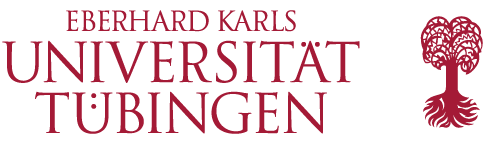 Thorsten Stafforst – RNA-based technologies
Bottlenecks Knowledge  Innovation (EU)
Investors
◦ don´t stay in US come to EU
◦ make use of ideas and heads 
◦ talk to academics early
◦ fund novel ideas early (Incubator)
(Young) Academic Researcher
◦ lacking experience
	◦ approach investor – when&how?
	◦ start-up – when&how?
	◦ patent or publish?
EU
◦ yearly seed funding program (2-3 Mio EUR/project)
Processes at Academic Institutions
◦ slow patenting
◦ no patenting strategy
◦ little reward for patents/IP
◦ little interest in translation
	◦ e.g. consulting, sponsored research,
	licensing, lab space  CoI discussion
	◦ almost no Incubators for Biotech
Academic System (Paper, Grants, Positions)
◦ teaching/administrative burden
◦ Grants & PhD project (low risk – fast gain)
	too short-termed (3y) 
	too structured
◦ high publ. frequency expected
◦ fashionable vs. sustained/novel directions